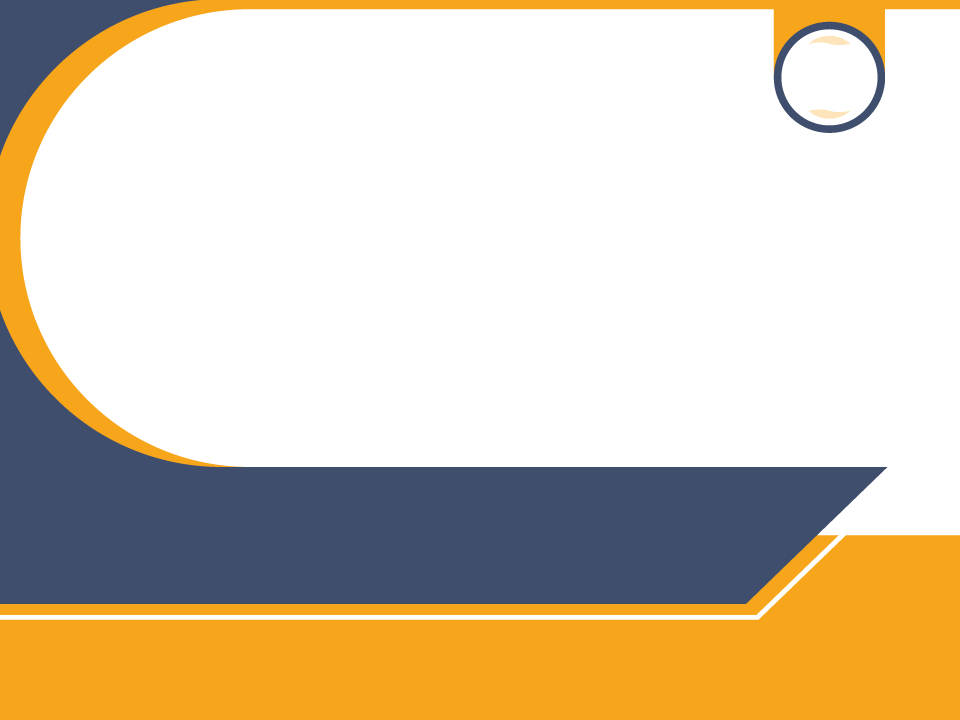 3조
일본의 사회
일본의 가정
일본의 사회
CONTENTS
01
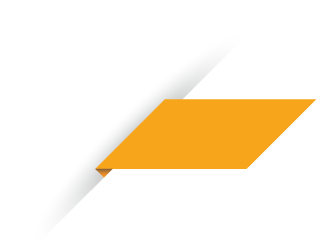 가정
01
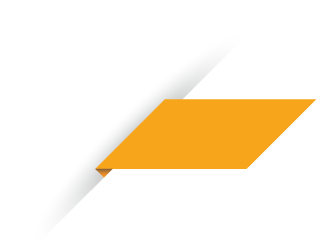 결혼
02
03
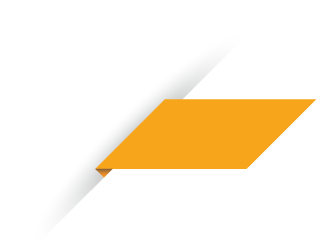 03
가정교육
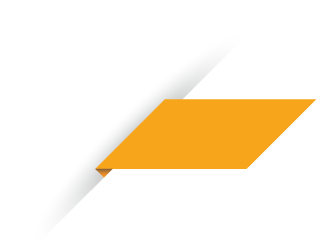 04
사회문제
일본의 사회
01
가정
의식주 활동을 공유 하는 생활공동체


인간이 태어나서 처음 맞닥뜨리는 사회집단


마음의 ‘안식처’


 공동생활이 이루어지는물리적 ‘공간’
일본의 사회
01
가정 구성
근대적
호적제
대가족 제도 ‘이에(家)’
현대 일본
혼자 사는 노인 증가 (핵가족)
자녀 수
대부분 한 자녀 ,두 자녀
일본의 사회
01
여성 지위
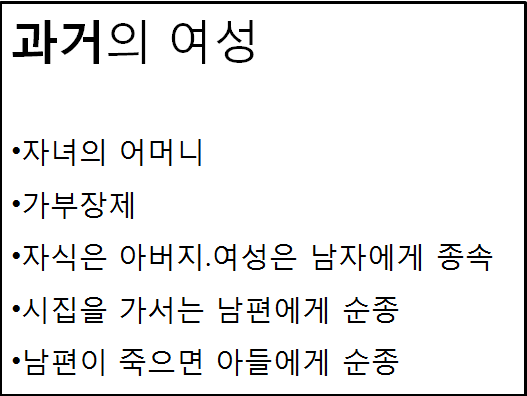 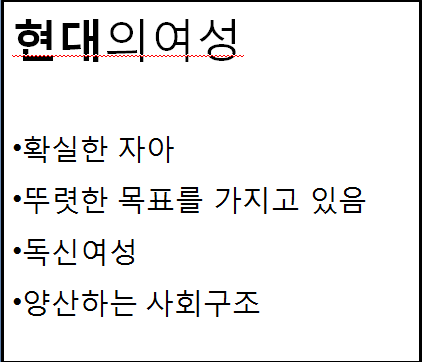 일본의 사회
01
가정 내 폭력 (카테에나이 보오료쿠)
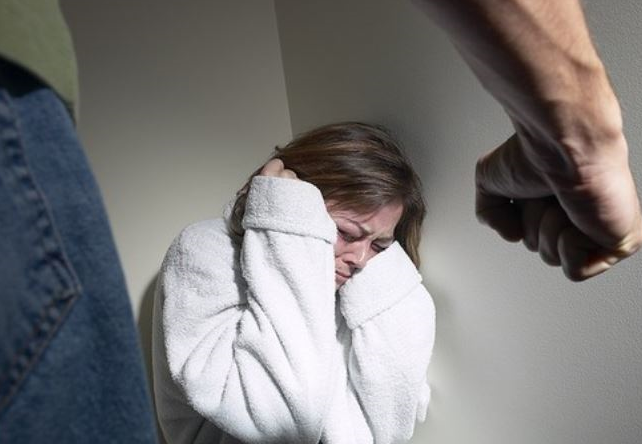 가정 내 폭력이란?

자녀가 부모나 그 가족에 대해 지속적으로 폭력을 휘두르는 행위
보통 15~16세의 사춘기 소년이 많음
모욕적인 욕, 폭력,자신감 상실로 야기된 자기통제
일본의 사회
02
결혼
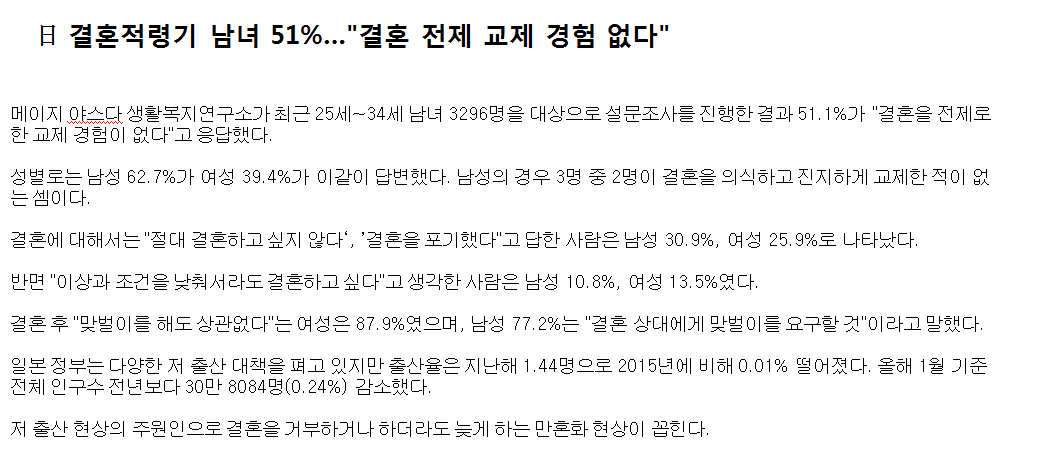 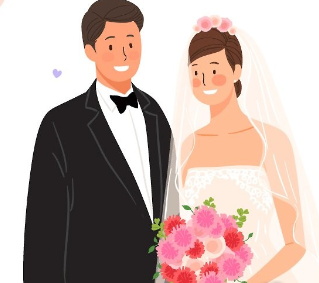 https://youtu.be/g5tLy-1CFkA
일본의 사회
02
결혼
맞선인가
연애인가
대부분 87%가 연애 결혼

나머지 13%는 중매 결혼
일본의 사회
02
청첩장
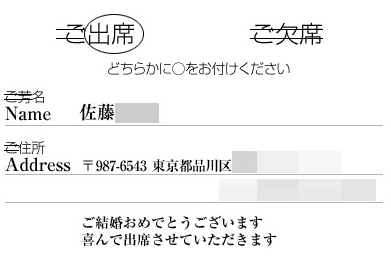 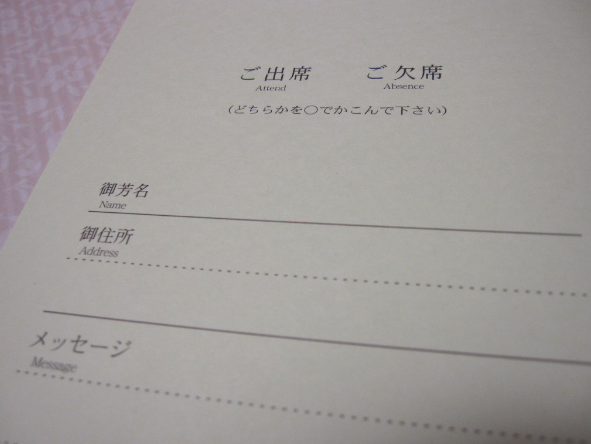 출석의 경우
일본의 사회
03
이혼율
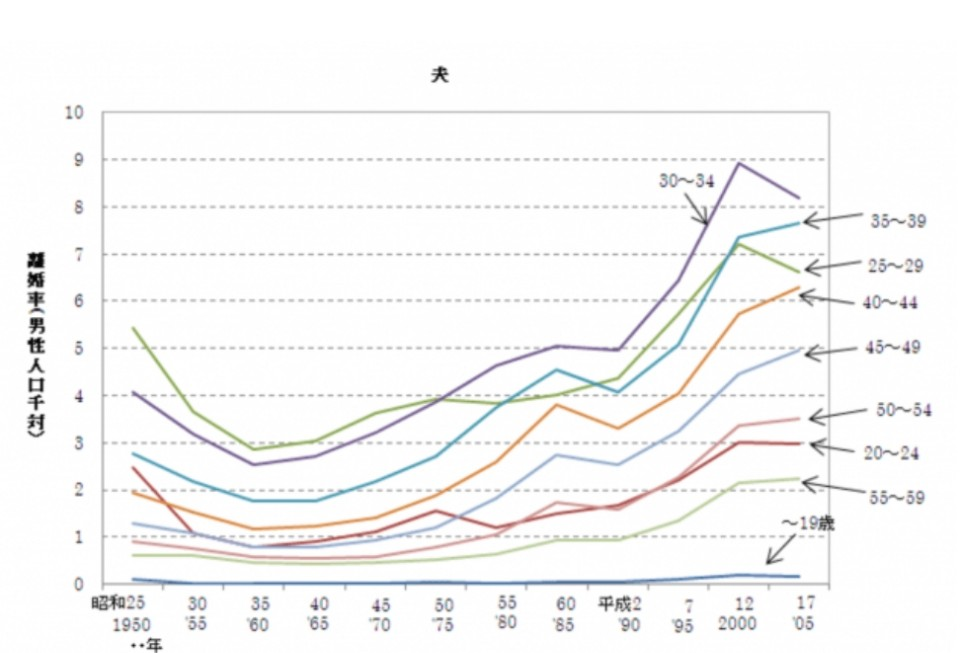 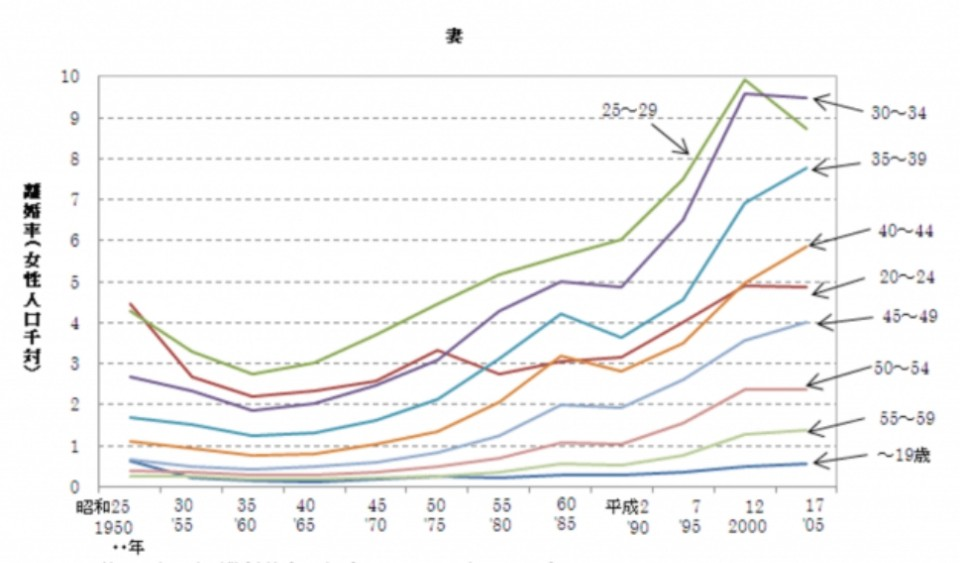 일본의 사회
03
가정 교육
시쯔케 (しつけ) 를 아시나요?
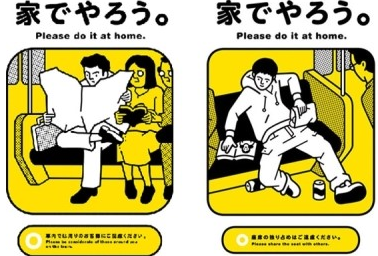 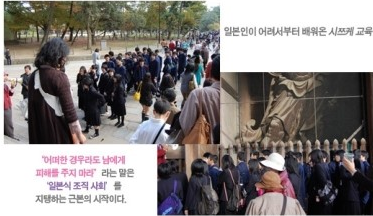 “좌석을 혼자 차지 하지말아주세요”

     도쿄 지하철 매너 캠페인 포스터
일본의 사회
03
메이와쿠(迷惑)
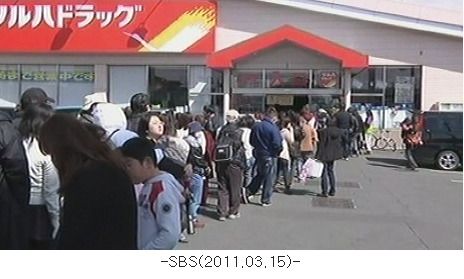 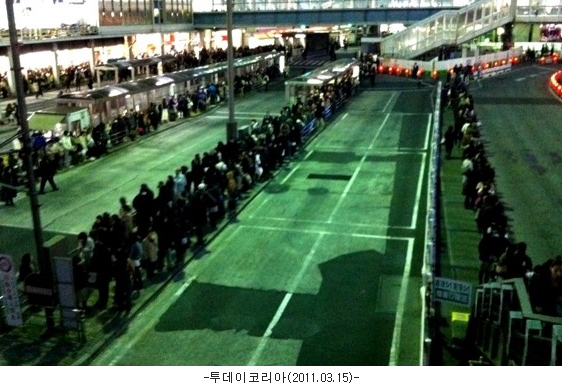 2011년 동일본대지진
일본의 사회
03
사회 문제
https://www.youtube.com/watch?v=KJLqnYcGhaY
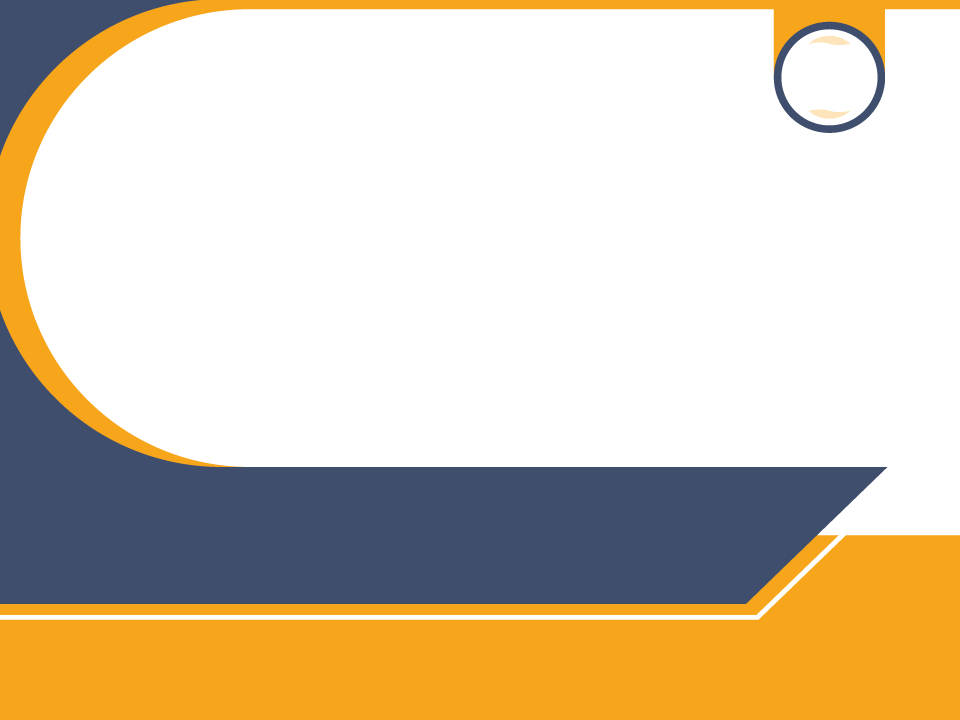 3조
일본의 사회
일본 학교의 특성
일본의 사회
CONTENTS
01
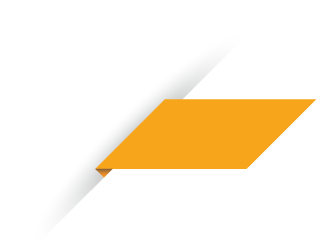 학교의 특성
01
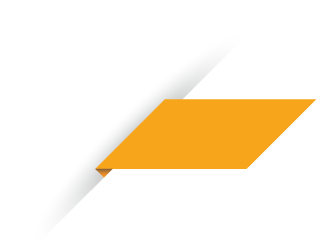 중고 일관학교
02
03
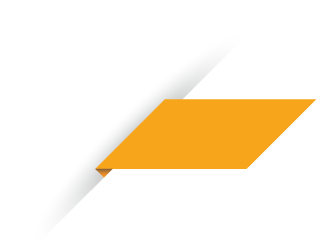 03
입시 제도
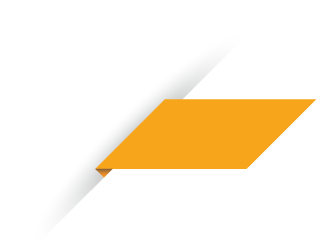 04
학교 사회의 특성
일본의 사회
01
학교의 종류
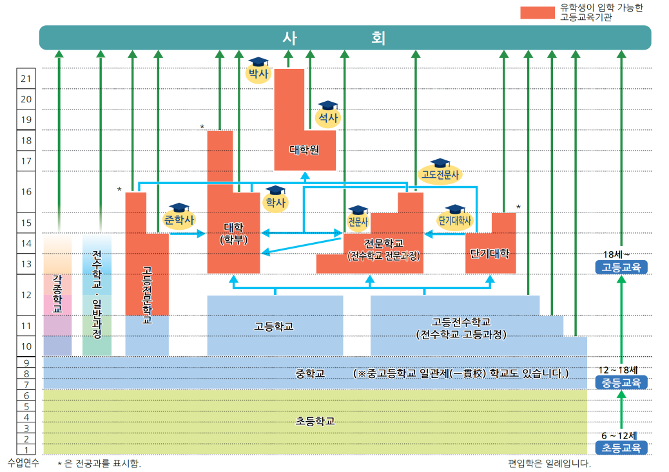 6.3.3.4제
의무교육
커리큘럼
일본의 사회
01
학교의 종류
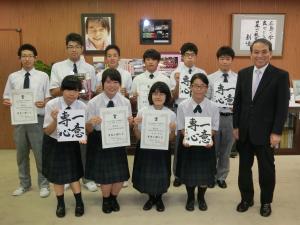 다양한 학교가 있구나!
농아학교
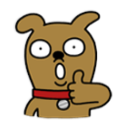 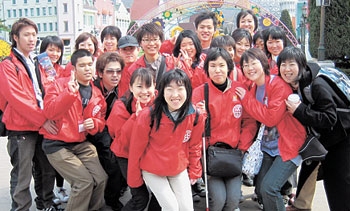 이와테 
맹인학교
일본의 사회
01
학기제
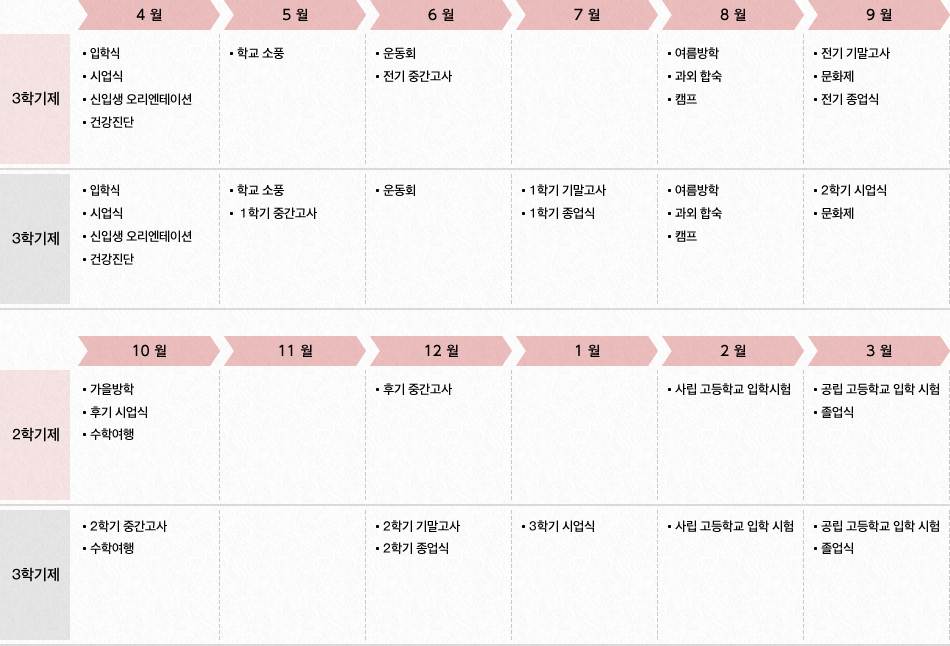 입학 시험이 존재

한국보다 1개월 늦음
일반적으로 3학기제야
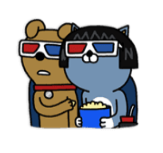 일본의 사회
01
교과목과 수업
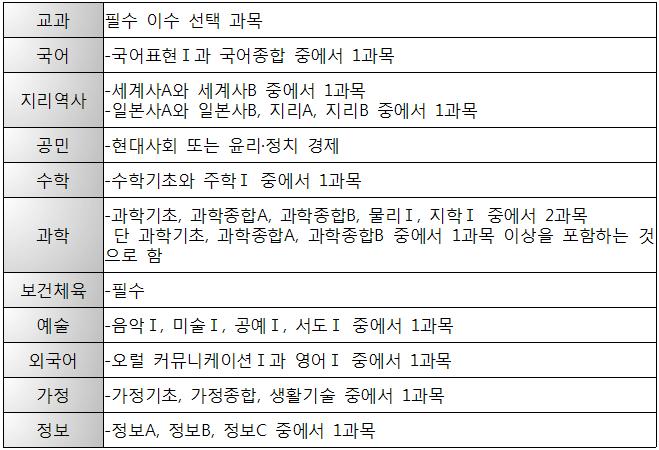 고등학교 필수 교과목
일본의 사회
01
교과목과 수업
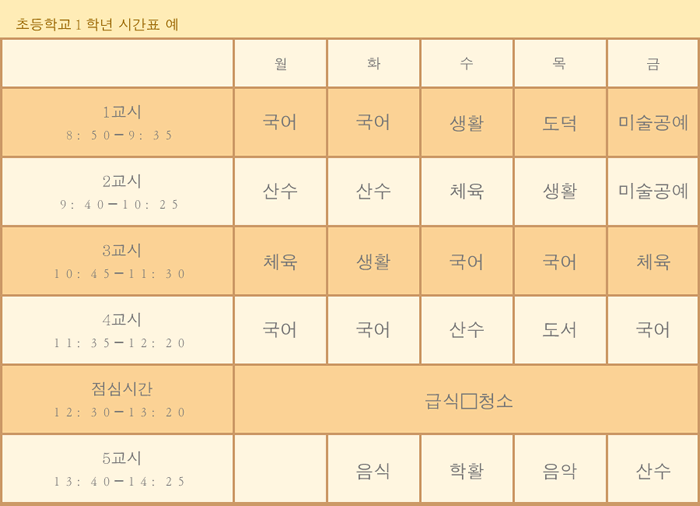 여기까지는 
한국과
비슷하네
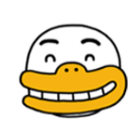 초등학교
체육대회 영상 :https://www.youtube.com/watch?v=xv1kDzwE_Mc
일본의 사회
01
학교 복장
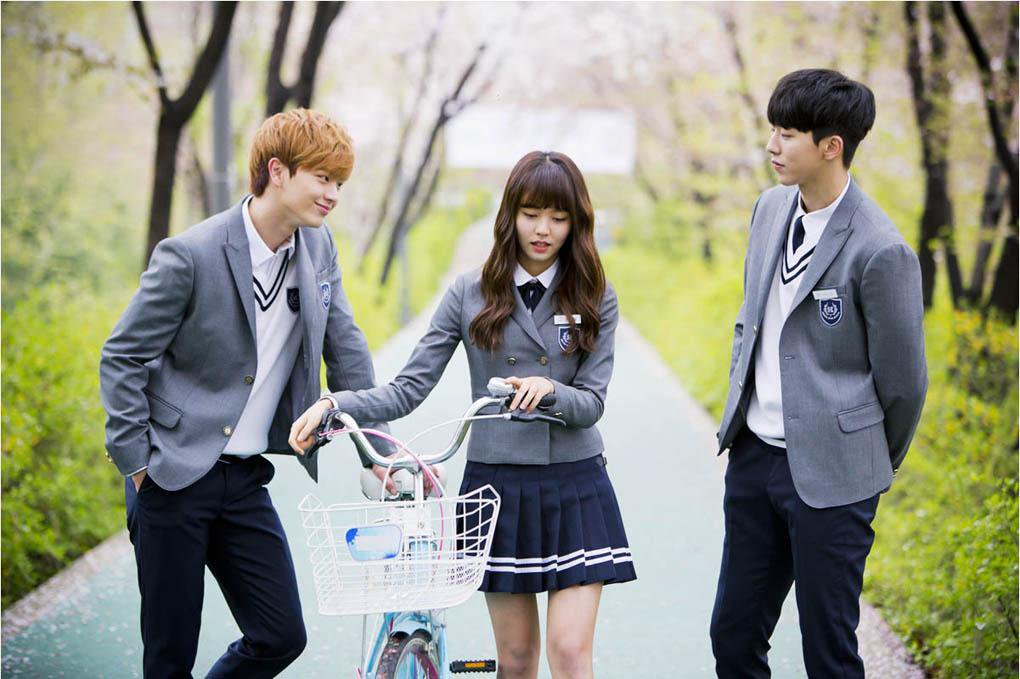 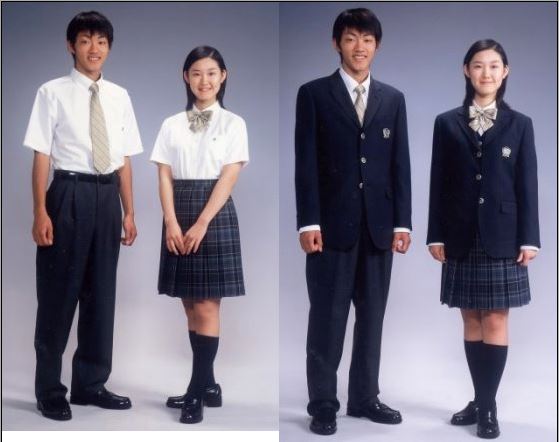 하복·동복
일본    한국
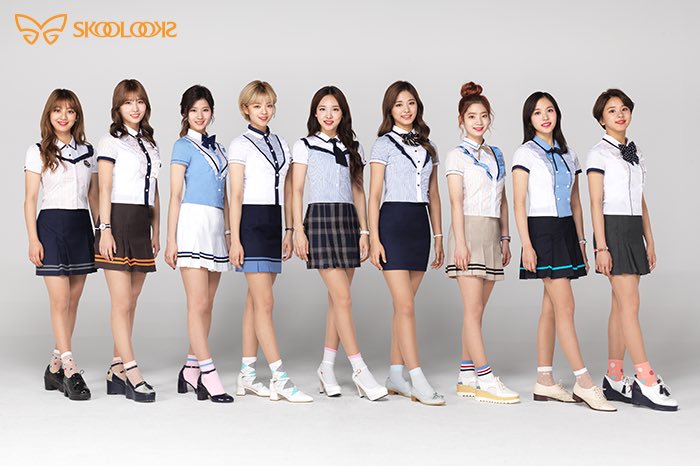 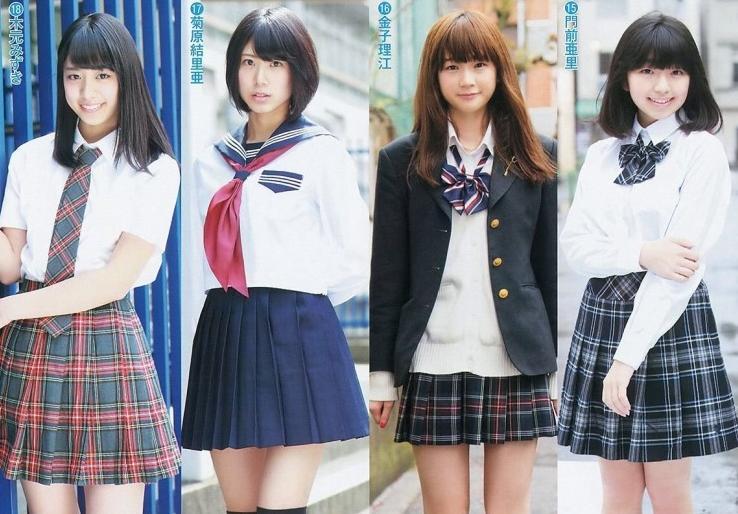 주름치마
일본의 사회
01
부활동
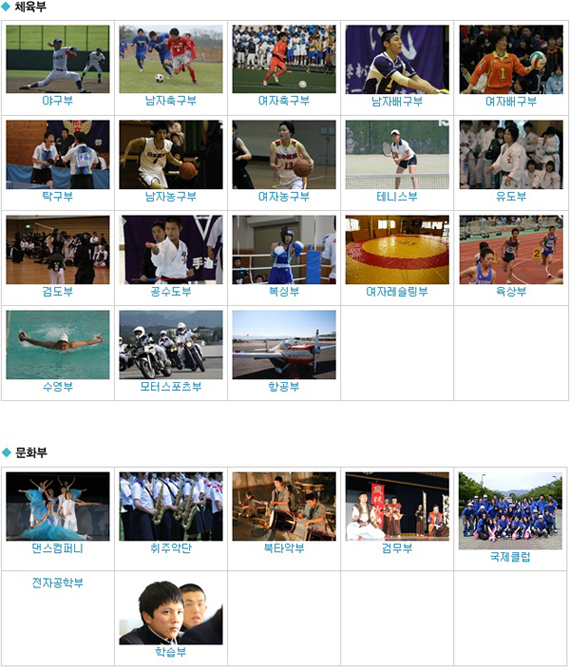 공부가
전부는 
아니야
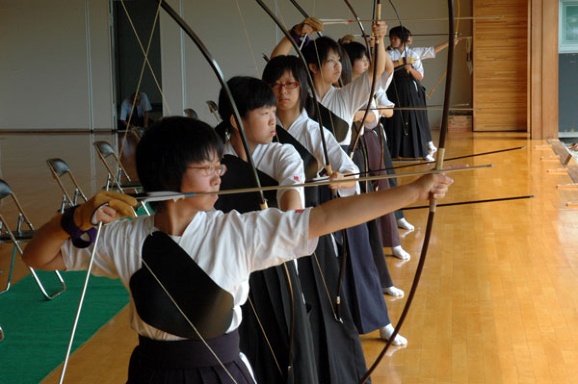 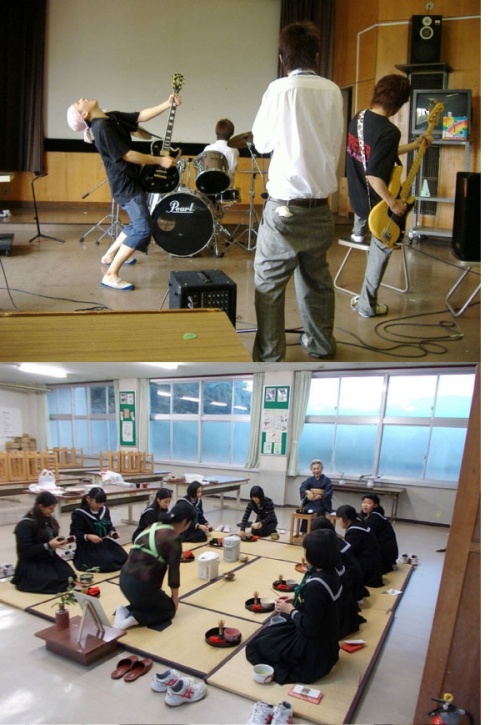 활동의
다양성
https://www.youtube.com/watch?v=_jX2BWsKE0Y
일본의 사회
01
문화제
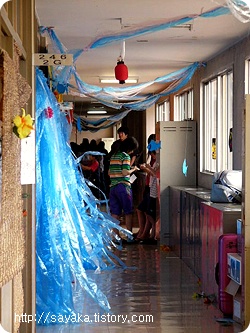 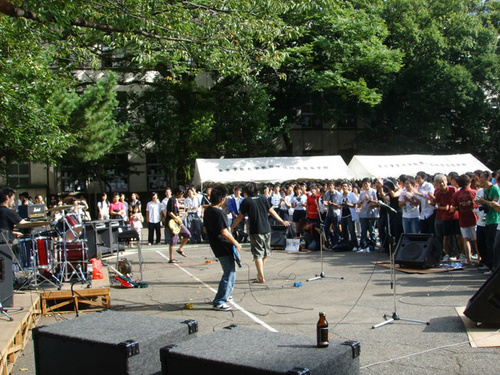 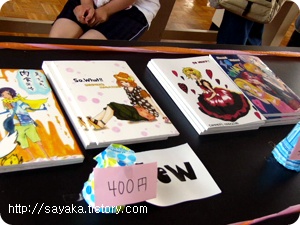 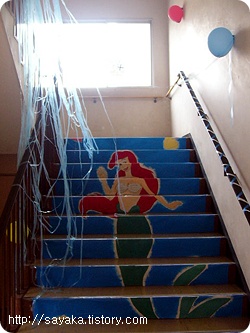 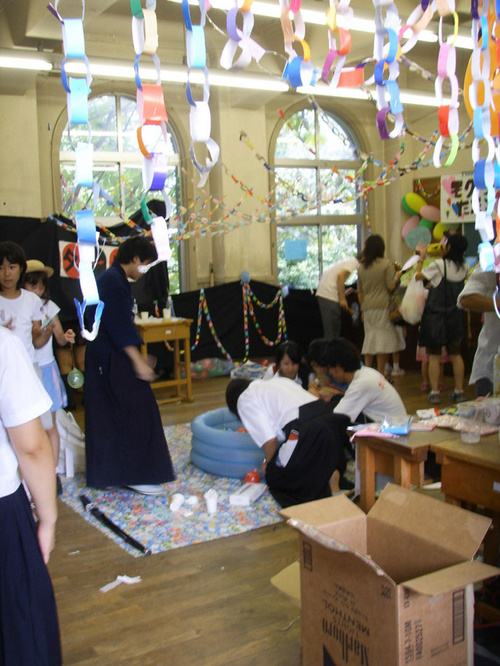 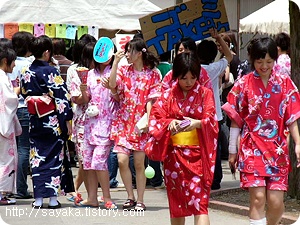 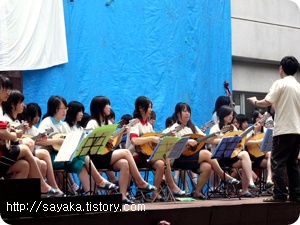 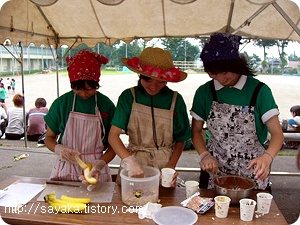 https://www.youtube.com/watch?v=GWwJYcXDHXY
일본의 사회
01
중고 일관학교
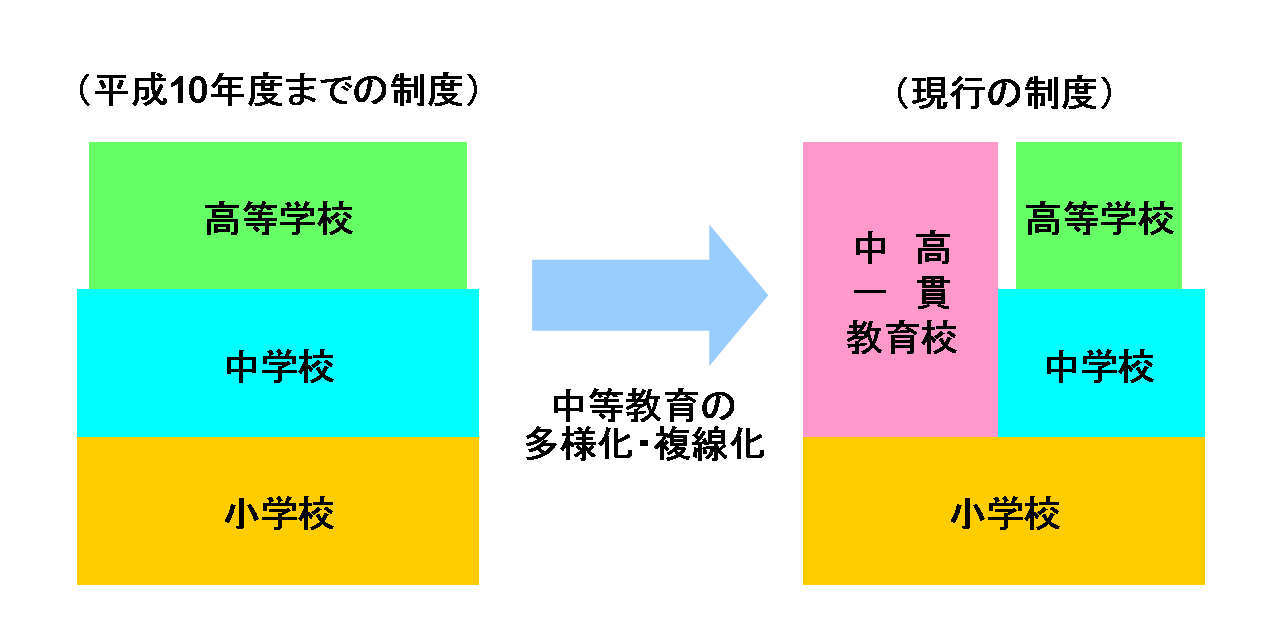 중등교육과 고등교육을
한 학교에!
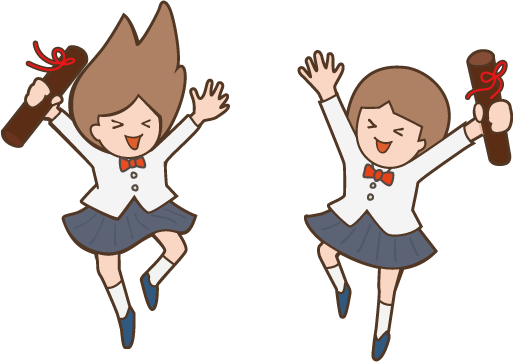 일본의 사회
01
중고 일관학교
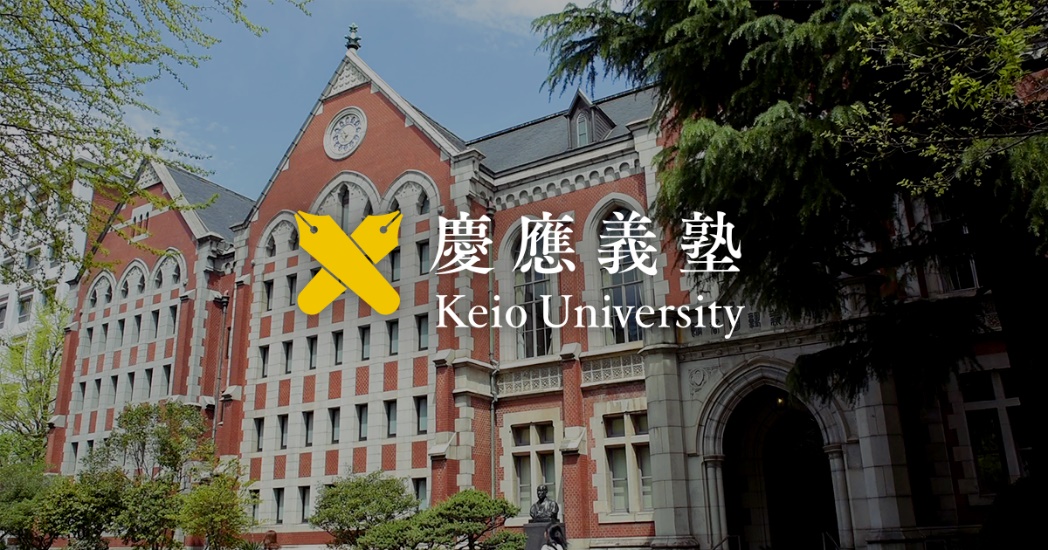 처음 입시만 붙으면 
대학까지 
자동이야~
유치원, 
초등학교부터!?
일본의 사립 대학교
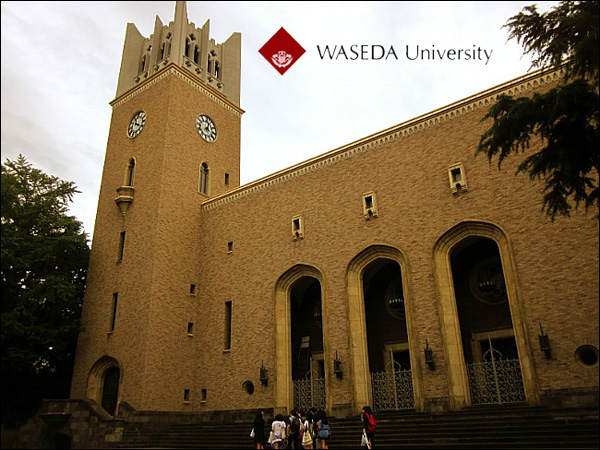 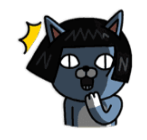 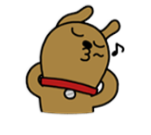 일본의 사회
01
중고 일관학교
장점
단점
1. 여유로운 학교 생활
1. 비싼 수업료
2. 학업보다 생활에 집중
2. 학교의 사회 인식
3. 대학 입학 보장
3. 학과 선택 불가
내 스펙은 이미 검증되어 있다고~
경쟁 사회 촉진
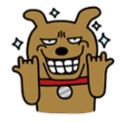 일본의 사회
02
입시 제도
내 점수에 맞는 
대학은?
더 넓은 
사회로 
향하는 문
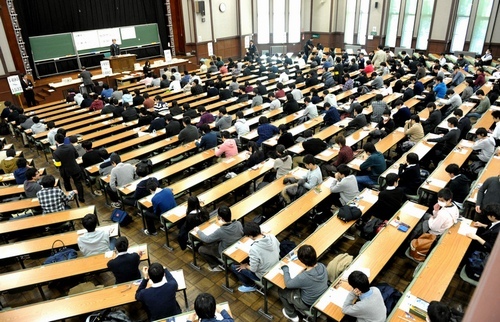 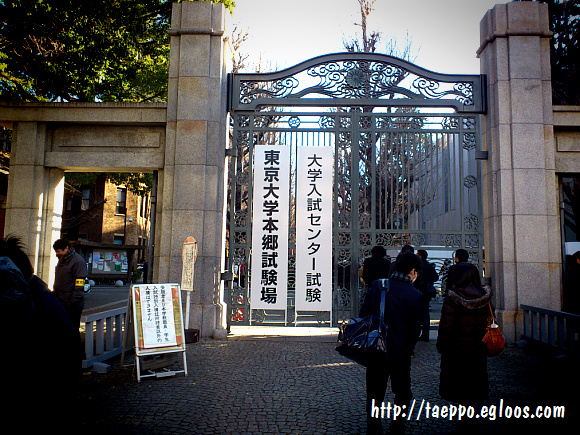 센터시험
일본의 사회
03
경쟁과 서열화
내 학벌이 곧 
내 신분이다.
수험
지옥
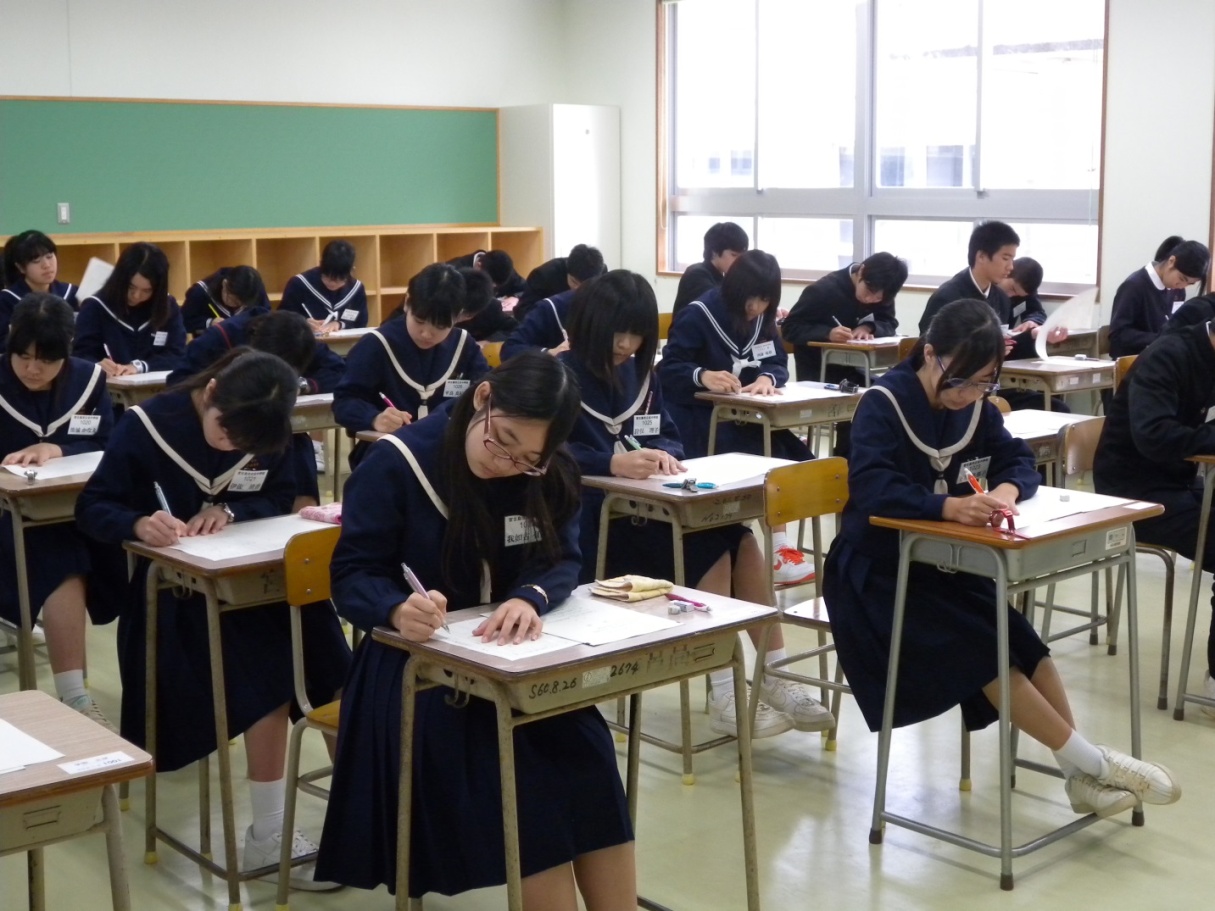 일본의 사회
03
교육의 증가
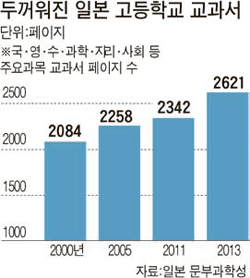 인성 
중시
난이도
페이지수
학벌 
중시
일본의 사회
03
야간 학교
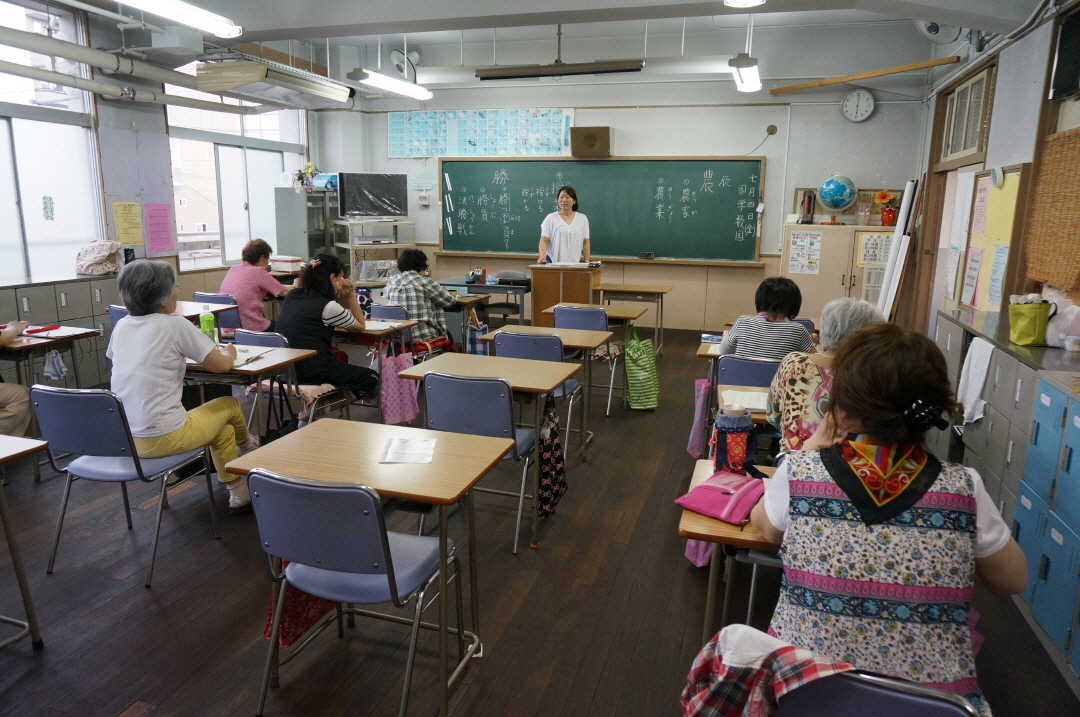 다양성
오사카 야간 중학교
일본의 사회
04
학교와 사회
학교도 
하나의
커다란 
조직 사회
국가
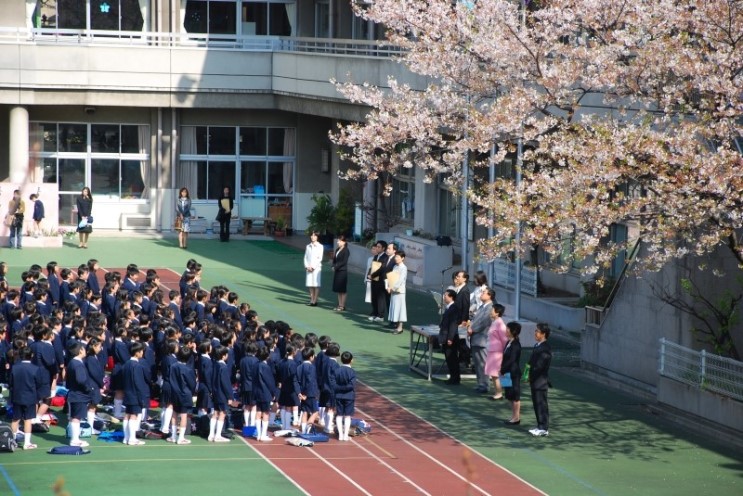 교육위원회
학교
일본의 사회
04
이지매(왕따) 현상
학교에서도 
사회문제가 
발생한다.
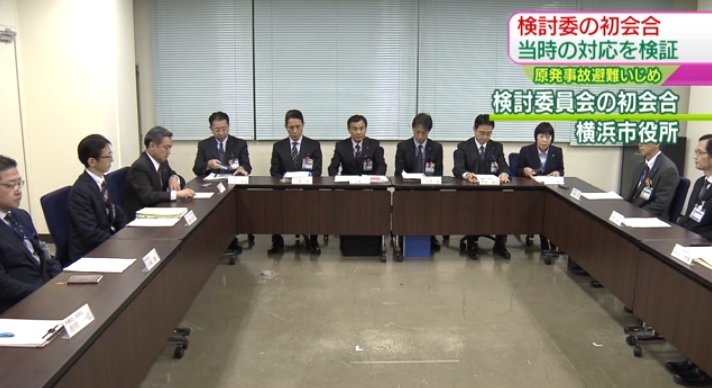 후쿠시마 '원전 왕따'
https://www.youtube.com/watch?v=jArYNxPR308